SVJETSKI DAN UČITELJA
05.09.2015
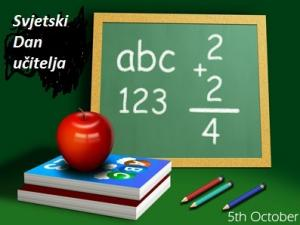 Dragi učitelji, profesori i odgajatelji, 5. listopada- Svjetski dan učitelja prilika je da Vam se zahvalimo na trudu, znanju i strpljenju koje nesebično ulažete kako bi mi,mladi usvojili potrebna znanja i vještine te stekli vrijedna iskustva i izgradili zdrave temelje za sigurnu i sretnu budućnost. Vaša uloga u našim životima i mladih iznimno je važna. Stoga Vam čestitamo Vaš dan te Vam želimo još puno uspjeha, kreativnosti i strpljenja kako s malima tako i s velikima.
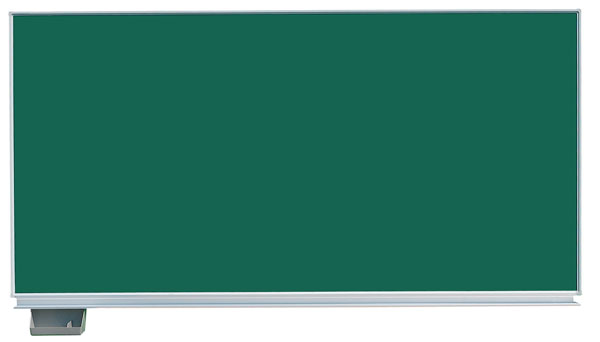 ZAHVALJUJEMO VAM ZA SVE DOSADAŠNJE ZNANJE!!!!
MOJ NAJDRAŽI PROFESOR
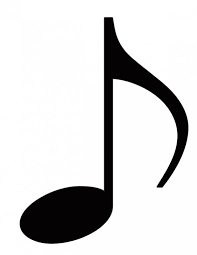 Moj najdraži profesor je profesor Glazbene      kulture,Daniel Kelava.
Svaki sat glazbenog je „zabavan sat”.
On nam kroz smjeh objasni lekciju.
Nekad nam priča zabavne i poučne priče iz svakidašnjeg života.
Uči nas o glazbi u svakidašnjem životu.
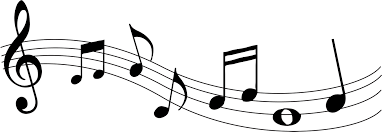 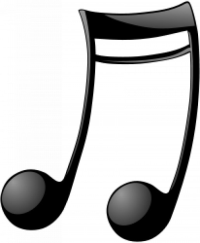 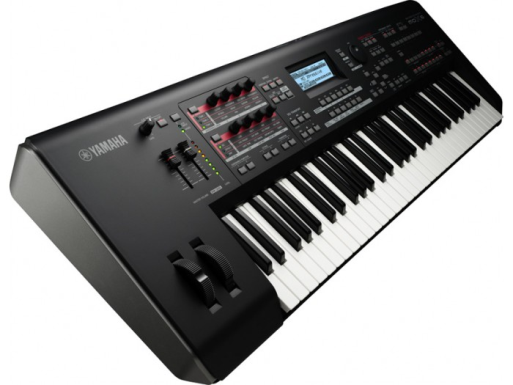 Svjetski dan učitelja obilježava se svake godine 5. listopada. Taj je dan prigoda da se pokaže da je rad učitelja i nastavnika prepoznat kao jedan od najvažnijih za ukupan razvoj društva te da se kao takav i cijeni.
Proglasio ga je UNESCO godine 1994. u spomen na isti datum 1966. godine kada je potpisana Preporuka o statusu učitelja.
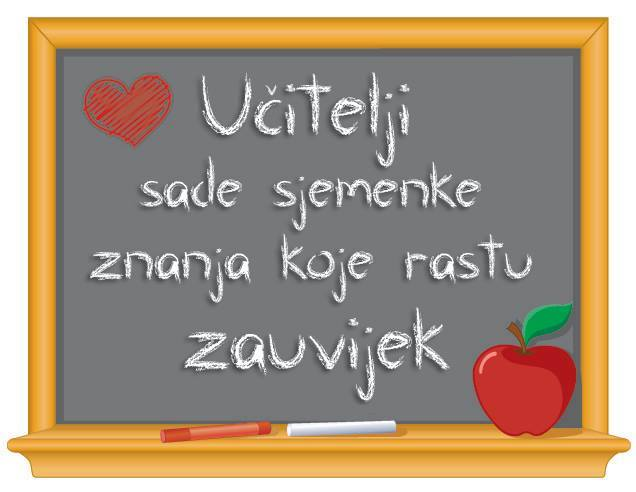 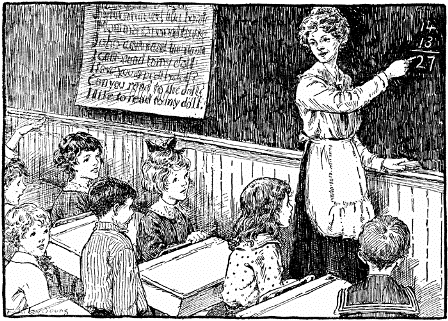 SVIM UČITELJIMA NAŠE ŠKOLE ŽELIMO SRETAN DAN UČITELJA
PRIRODA
MATEMATIKA
HRVATSKI JEZIK